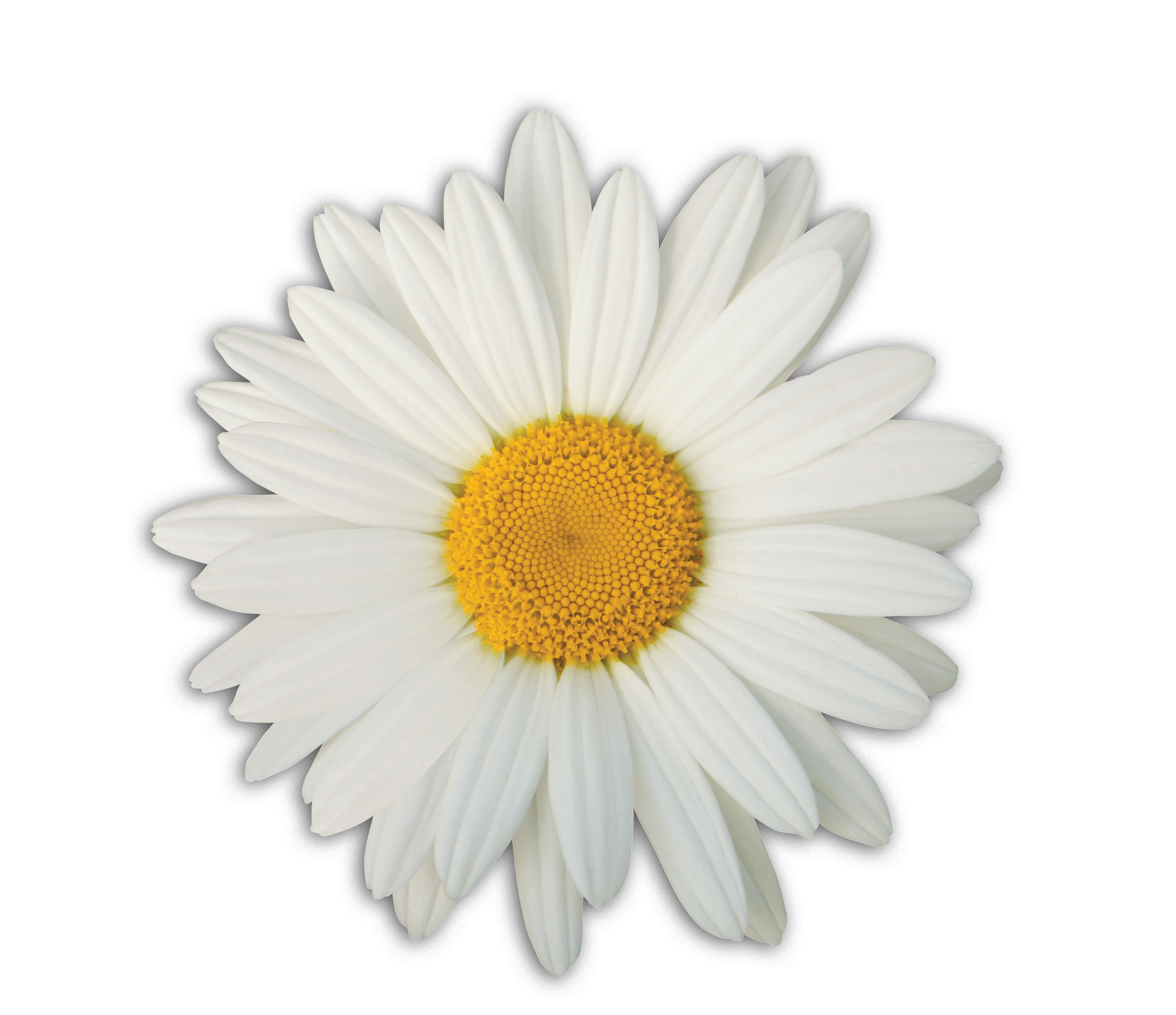 Want to Thank Your Nurse?
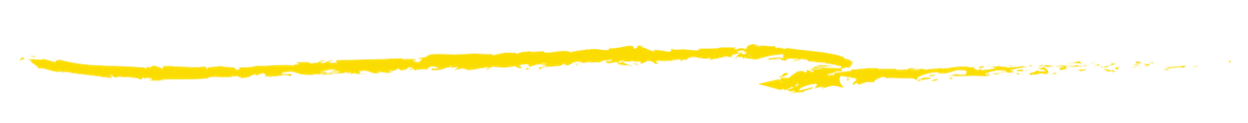 Honor the compassion and care 
nurses provide their patients everyday  

NOMINATE A NURSE FOR THE DAISY AWARD!
 
The DAISY Award for Extraordinary Nurses was created in memory of J. Patrick Barnes who died at 33 of ITP, an auto-immune disease. The Barnes Family was awestruck by the clinical skills, caring and compassion of the nurses who cared for Patrick, so they created this international award to say thank you to nurses everywhere.
www.DAISYFoundation.org
World Federation of Neuroscience Nurses
https://daisynomination.org/WFNN
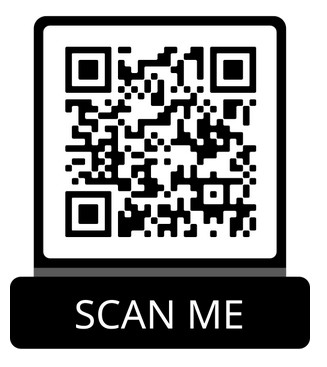 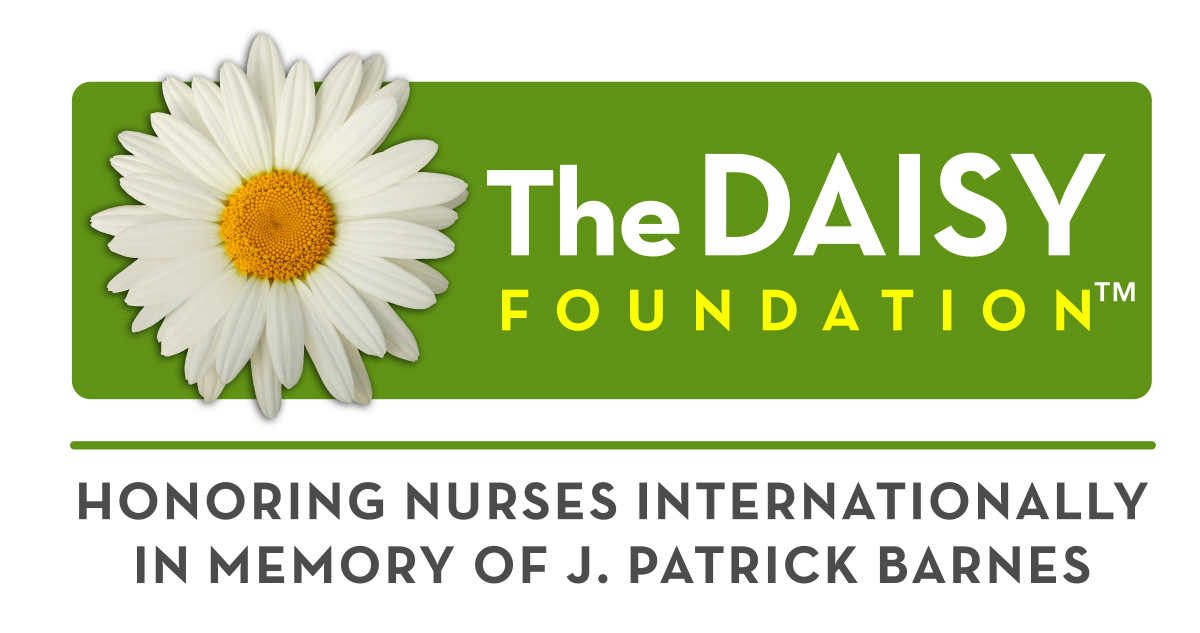